WikiMapA Visual Graph of Wikipedia Articles
CSE 403, Winter 2011
Alana Killeen, Kimberly Koenig, Steven Kwan
Vision
Break out of the Wikipedia “street view”!
Allow users to browse the entire "map" of Wikipedia 
An interactive, graph model for visually searching and exploring Wikipedia articles and their relationships
Connections (edges) between related articles
Zoom out/in to only see connections with high/low relevancy
Hover over article “nodes” to preview content
Target = Knowledge Enthusiasts
People who love to learn and see how information is connected
Students, professionals, researchers, or casual learners
Scope
Not reinventing Wikipedia or its search engine!
Not representing all article relationships/interconnections
Software Architecture
Client Tier
Logic Tier
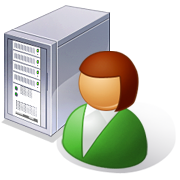 Wikipedia
Data Tier
Query/Input Parser
Wikipedia API Parser
Page  Rendering
Relevancy Algorithm
Challenges & Risks
Managing "information overload“ for simplicity, performance, and ideal user experience
More relationships between articles than can be represented
Which relationships to show? How many is too many?
Preserving performance with a large dataset
Mitigation strategies
Provide adjustable levels of detail/granularity (“zoom in/out”)
Different ways to determine relational strength between articles
"See also" section = high relevance
Articles mutually referencing each other (graph cycles) = high relevance
Do not attempt to preload all data at once
Render graph “on the fly” per user’s input
Predict and pre-load some data which may be useful
Higher priority to more strongly-linked relationships by default